22
20
drat
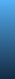 4.5
qsec
4.0
3.5
18
3.0
16
3
2
5
4
wt